教学课件
物理 九年级全一册 北师大版
第十四章 磁现象
五、磁场对通电导线的作用力
电动机通电后为什么能够转动呢？
车床
水泵
电风扇
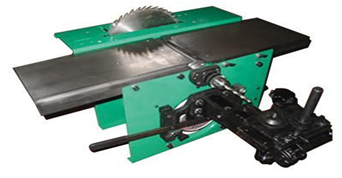 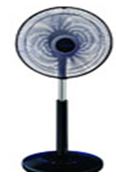 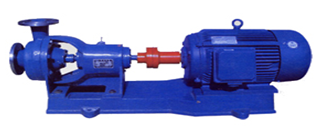 电力机车
洗衣机内部
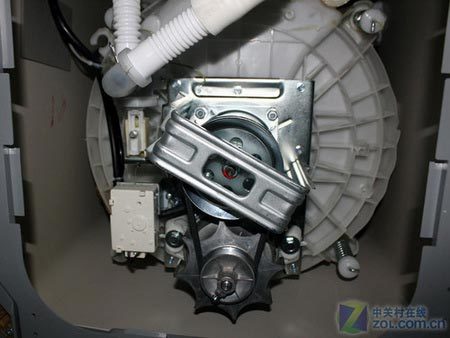 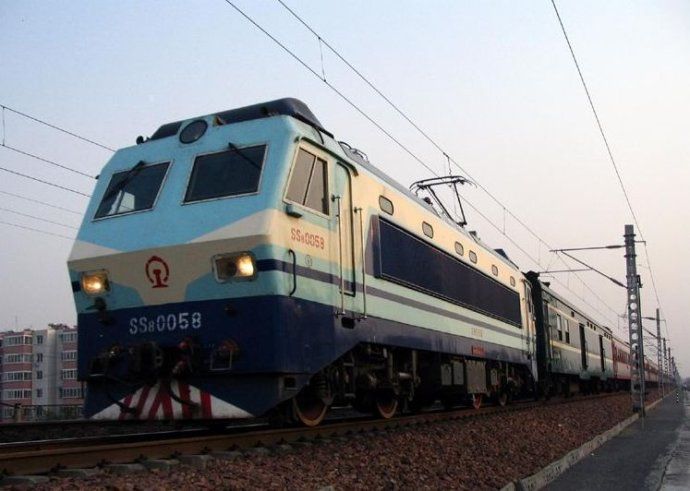 S

N
+
I
_
想想议议
通电直导体周围存在什么？
磁体周围存在什么？
磁场
磁场
磁体间通过磁场相互作用
通电导线是不是也会受到磁场的作用力呢？
一、磁场对通电导线的作用
演示实验
① 闭合开关，观察铝制直导体运动。
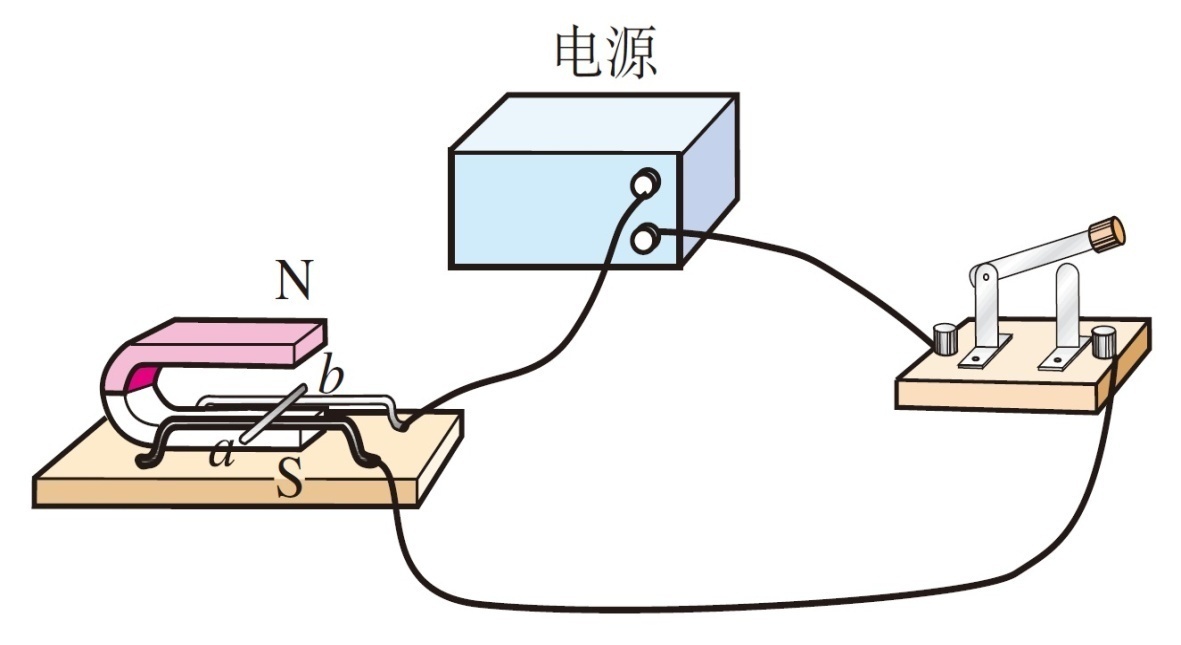 ② 改变电流方向或改变磁场方向。
S
F
I
N
甲
实验现象
闭合开关，原来静止在磁场中的导体发生运动。
N
I
F
S
电流方向不变，改变磁场方向，磁场中导体运动方向发生了改变。
乙
S
I
F
N
丙
磁场方向不变，改变电流方向，磁场中导体运动方向也发生了改变。
结论：
1.通电导线在磁场中要受到力的作用。
2.通电直导线在磁场中受到力的方向与电流的方向、磁场的方向有关。
二、左手定则
通电导体受力方向和磁感线方向、电流之间的关系。
方法：伸开左手，使大拇指与四指在同一平面内并与四指垂直，让磁感线垂直穿入手心，使四指指向电流方向，拇指所指方向就是通电导线在磁场中所受力的方向。
三、动圈式扬声器
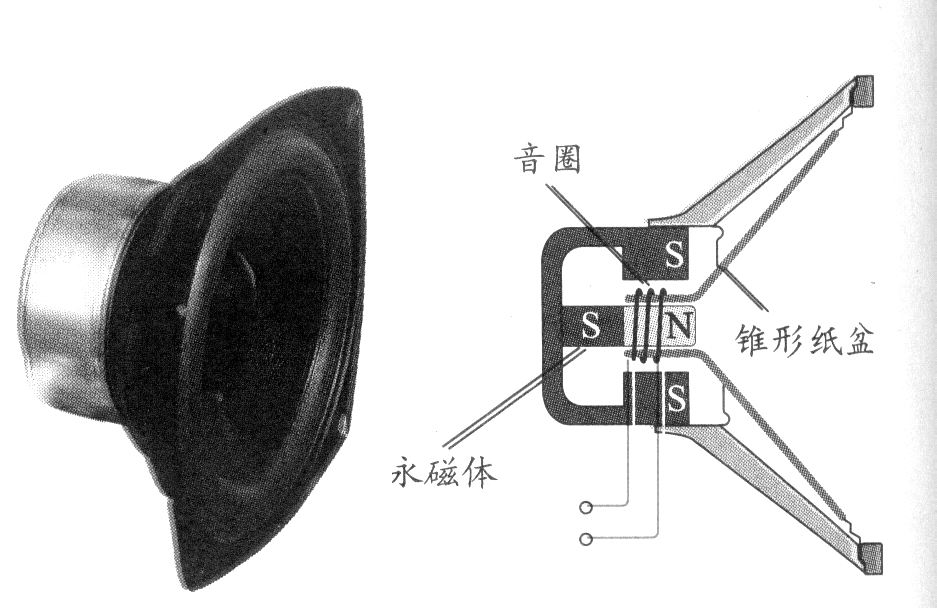 1.组成：音圈、永磁体、锥形纸盆三个主要部分。
2.工作原理：在音圈中有电流通过时就会受到磁场力的作用而运动。由于扬声器工作时通过音圈的电流是反复变化的，所以音圈就要前后往复运动，从而带动纸盆来回振动，就发出了声音。
练习
B
1．在磁场中的通电导体（      ）
A．一定受到磁场力的作用  
B．可能受到磁场力的作用
C．一定不受磁场力的作用  
D．以上说法均不正确
2. 要改变直流电动机转向，可以采用（     ）
A.改变电流方向，其他不变
B.改变磁场方向，其他不变
C.增大电流强度
D.同时改变电流方向和磁场方向
D
3.下列说法正确的是（     ）
A.电动机是把机械能转化为电能的机器
B.电动机是把电能转化为机械能的机器
C.直流电动机是利用线圈的转动而产生电流的
D.改变线圈中的电流方向，可以改变电动机线圈转动的快慢
B
4.在磁场中的通电导体（     ）
A.一定受到磁场力的作用   
B.可能受到磁场力的作用
C.一定不受磁场力的作用   
D.以上说法均不正确
B
5.关于通电导体在磁场里受力方向与电流方向和磁感线方向之间的关系，下列说法中错误的是（    ）
A.电流方向改变时，导体受力方向改变
B.磁场方向改变时，导体受力方向改变
C.电流方向和磁场方向同时改变,导体的受力方向改变
D.电流方向和磁场方向同时改变,导体的受力方向不变
C